REGRESNÁ ANALÝZA
Paulína Jašková
Regresná analýza
Využívame v situácií, keď nás zaujíma závislosť určitej kvantitatívnej (spojitej) premennej na jednej alebo viacero ďalších kvantitatívnych premenných = regresor
nezávislá premenná = vysvetlujúca
závislá premenná = vysvetľovaná
CIEĽ: 
Popísať závislosť medzi premennými pomocou vhodného modelu
ROZDELENIE:
Jednoduchá regresia
Viacnásobná regresia
lineárna (regresná funkcia je lineárna)
nelineárna
Jednoduchá lineárna regresia
Viacnásobná lineárna regresia
Regresný model
TYPY:
Lineárny
Exponenciálny
Logaritmický
Polynomiálny
Kĺzavé priemery
Data
Ako začať s regresiou?
Bodový graf:
predstava o vzťahu sledovaných spojitých premenných
vieme určiť rastovú tendenciu hmotnosti na výške človek
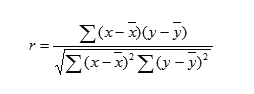 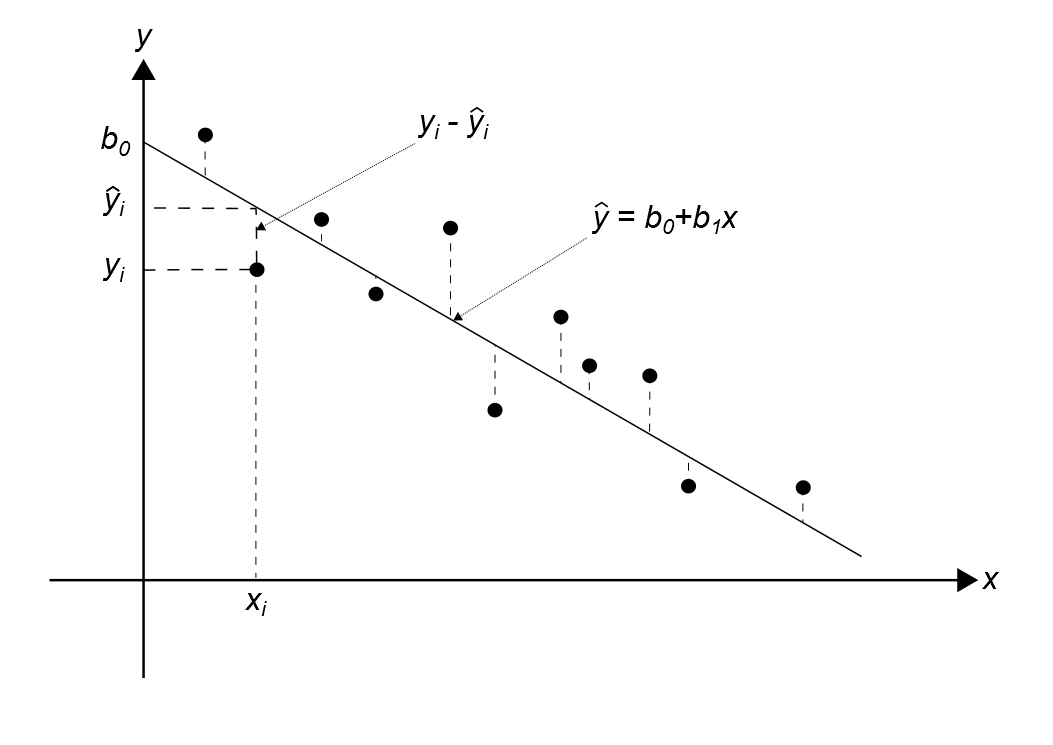 Vhodnosť modelu
Záver
Podarilo sa nám preukázať závislosť telesnej váhy na výške, pričom pri
zmene váhy o 10 kg nám výška porastie o 3,2 cm
Nízky podiel vysvetlenej variability naznačuje, že na výšku majú vplyv nejaké ďalšie, nami neuvažované, faktory (napr. vek)